Proof-Carrying Data without Succinct Arguments
Alessandro Chiesa, Pratyush Mishra,
William Lin
Nick Spooner
Benedikt Bünz
Boston University
Stanford
UC Berkeley
Paper: ia.cr/2020/1618Code: github.com/arkworks-rs/accumulation
1
Motivation
Applications include:
Succinct blockchains [BMRS20,KB20,CCDW20]
SNARKs with low space complexity [BCCT13]
Verifiable delay functions [BBBF18]
Byzantine agreement [BCG20]
ZK cluster computing [CTV15]
Verifiable image editing [NT16]
Enforcing language semantics across trust boundaries [CTV13]
Option 1: Monolithic proof
Option 2: Incrementally-verifiable computation (IVC) [Val08]
Proof-carrying data (PCD) [CT10,BCCT13] generalizes this from path graph to any DAG
2
[Speaker Notes: application to byzantine agreement 2020/130]
OK, but how do we construct IVC?
SNARK = Succinct
Non-interactive ARgument of Knowledge
So far, from a powerful primitive: SNARKs!
[BCCT13]: IVC from SNARKs with succinct (polylog) verification
[BCTV14]: Concretely efficient realization via preprocessing SNARKs
Since then, numerous efforts to relax this requirement:
[COS20]: IVC from SNARKs with sublinear verification
[BCMS20]: IVC from SNARKs with only sublinear accumulation
Built on ideas originally proposed in [BGH19]
But are SNARKs required for IVC?
3
NARK = Succinct
Non-interactive ARgument of Knowledge
Theory contributions
Nothing to do with set accumulators!
standard model
random oracle model
4
[Speaker Notes: acc. verifier is non black box part]
Construction from DL+RO
(with ZK)
Transparent setup (Common Random String)
New zkIVC/PCD constructions (heuristically)
zk Split Accumulation Scheme
for zkNARK
(in standard model, heuristically)
zkNARK for R1CS
(in standard model, heuristically)
Theorem 1
Standard
model
RO heuristic
RO heuristic
ROM
zkNARK for R1CS
(in ROM)
zk Split Accumulation Scheme for zkNARK
(in ROM)
Fiat-Shamir
5
[Speaker Notes: Before I dive into the technical details, let me equickly summarize our contributions wrt implementation, and then we’ll return to the technical details.]
Implementation contributions
What about concrete efficiency?
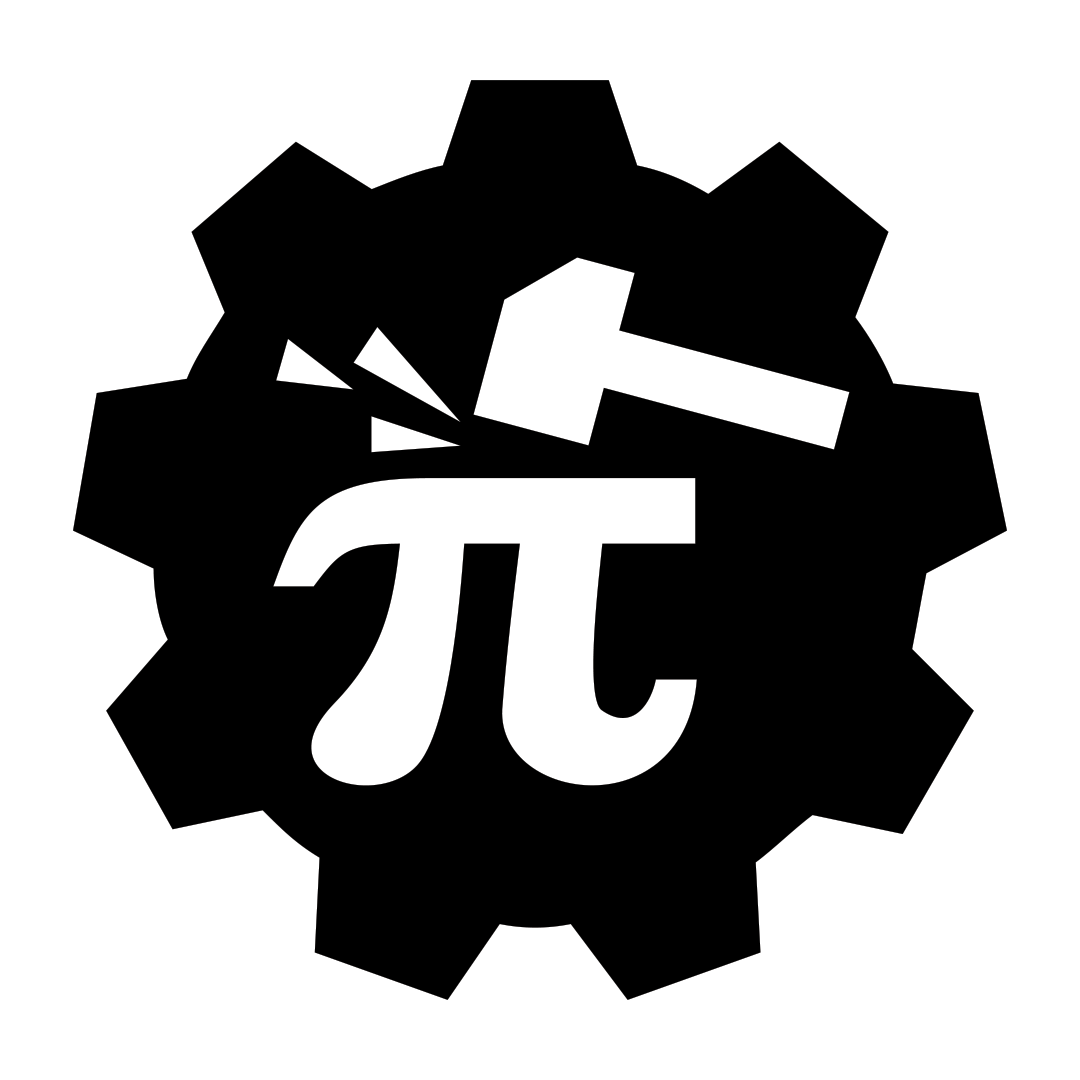 To find out, we implemented our schemes in the Rust-based arkworks ecosystem of zkSNARK libraries
ark-accumulation: A generic framework for atomic and split accumulation.
ark-pcd: Existing PCD constructions + our accumulation-based PCD.
github.com/arkworks-rs/accumulation
6
Relative cost is unaffected by optimizations!
This is general-case; IVC-specific acc is even lower!
7
Background:Recent advances in IVC/PCD
Recursive composition and atomic accumulation schemes
8
Definition of IVC
9
(zk)NARKs
10
[Speaker Notes: zk]
IVC from recursive composition of SNARKs [BCCT13, COS20]
Recursive extraction requires strong “multi-instance witness-extended emulation”
knowledge property
What about SNARKs without sublinear verification?
11
[Speaker Notes: change setup]
(Atomic) accumulation [BCMS20]
0/1
0/1
0/1
0/1
decider
accumulator
0/1
12
0/1
0/1
IVC from atomic accumulation
recursive circuit does not contain SNARK verifier
Soundness:
Relies on same strong knowledge property of SNARK
but only soundness property of acc. scheme
IVC proof
13
New tool: Split accumulation
14
Split accumulation for relations
0/1
0/1
0/1
0/1
decider
accumulator
0/1
0/1
0/1
15
[Speaker Notes: connection to/diff from batching: t|R| vs t|V|+|D|]
IVC from split accumulation
IVC proof
16
[Speaker Notes: white on black for instances
strong knowledge property, mention for BCCT]
Theorem 1: IVC/PCD from split accumulation
First construction of IVC that relies on non-succinct NARKs!
Other nice properties:
if NARK, ACC are zero knowledge then so is PCD
if NARK, ACC are post-quantum secure then so is PCD
17
[Speaker Notes: colours for SNARK + Acc
note that Acc scheme has no knowledge assumption]
A NARK for R1CS with split accumulation
18
Rank-1 Constraint System (R1CS)
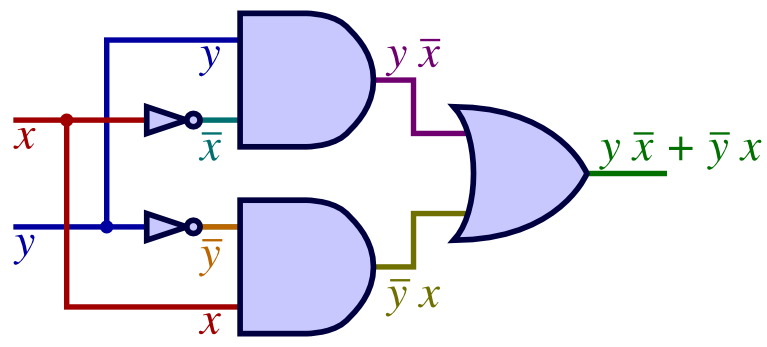 element-wise product
Widely used in proof systems: balance between structure and expressivity
19
[Speaker Notes: NP-complete
Linear-size reduction from SAT_F to R1CS]
A simple NARK for R1CS
Why? Commitments will allow us to accumulate proofs…
20
Split accumulation scheme
Cross terms
21
Theorem 2: split accumulation for a simple NARK for R1CS
Split acc. scheme for R1CS-NARK is a sigma protocol!
R1CS-NARK
is a single message protocol!
non-black-box use of the random oracle
…but only one query
22
[Speaker Notes: colours for SNARK + Acc
note that Acc scheme has no knowledge assumption]
Split accumulation scheme (attempt)
23
Split accumulation scheme
24
Evaluation: Cost of IVC
What is the minimum constraint system size that suffices to verify one old proof?
Let’s compare the 3 best methods:
1 MNT-753 cycle
2 Pasta cycle
What is the overhead of the recursive circuit for IVC?
Takeaways and Open Problems
1. IVC is a useful primitive, and we construct it from a simple ingredient: NARKs with accumulation.
2. We construct very efficient NARKs with accumulation.
3. Accumulation-based IVC is already being deployed by a number of projects, so now is a great time to work in the area!
A couple of interesting open problems:
Can we get rid of the RO via ideas from CI hashes, or other techniques?
Can we construct PQ accumulation schemes, maybe from lattices?
Thanks!
ia.cr/2020/1618
26